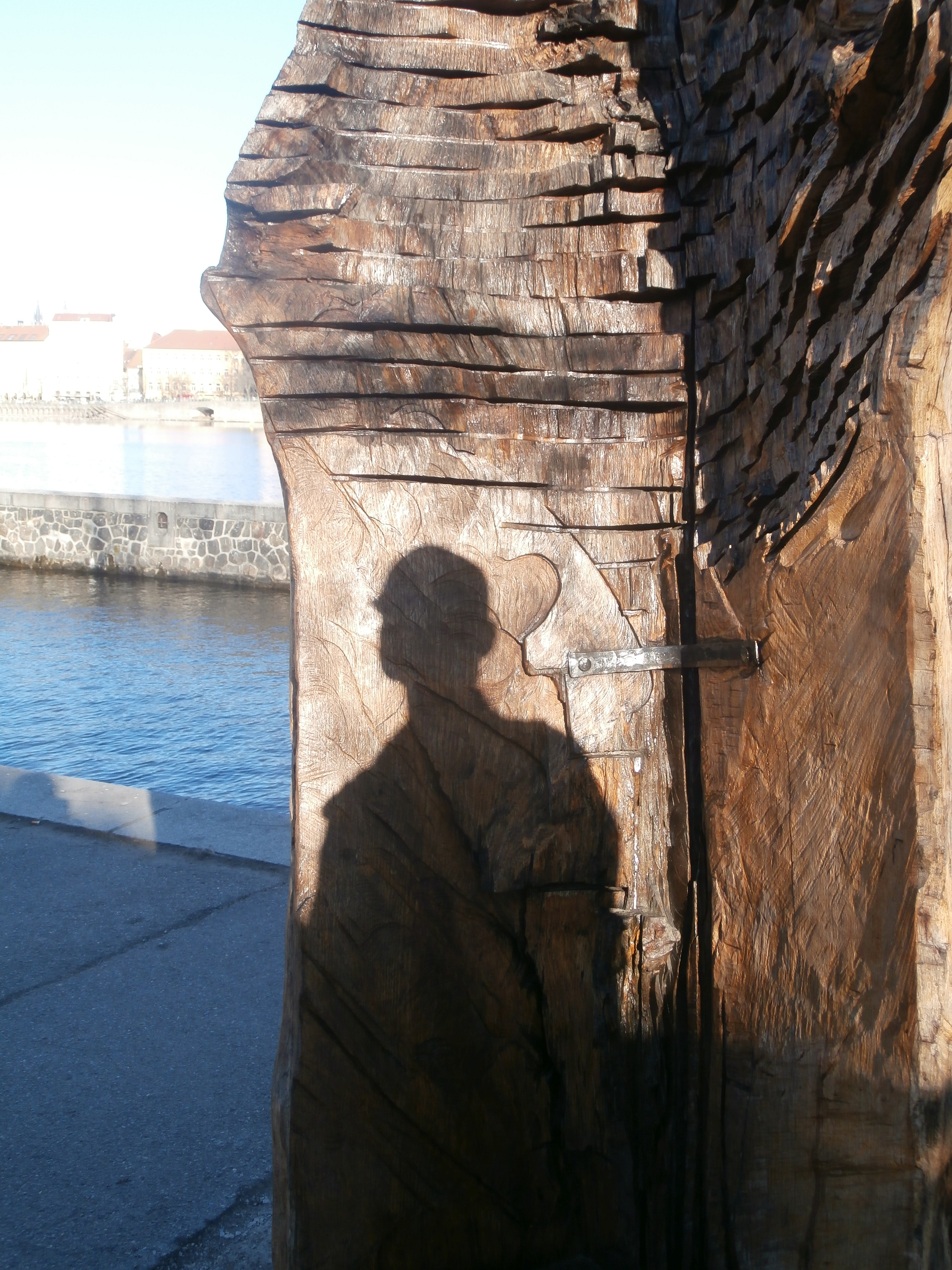 Centrum sociálních služeb Praha
Resocializační a reintegrační programy
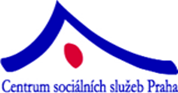 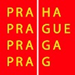 Zuzana Stancová – vedoucí RRP  - 2025
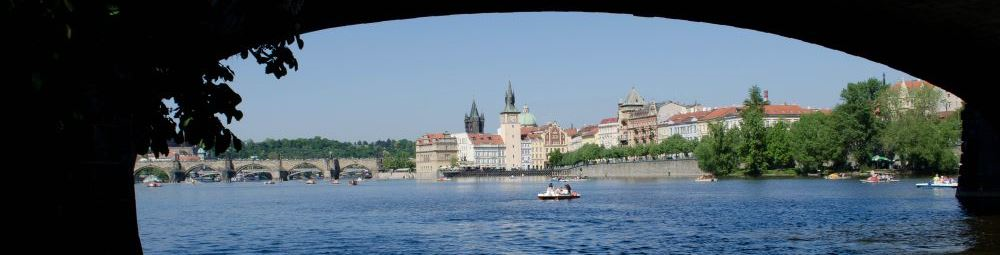 Centrum sociálních služeb Praha (CSSP) je příspěvkovou organizací hlavního města Prahy, které je jeho zřizovatelem. Tato organizace poskytuje prioritně terénní, ambulantní i pobytové služby široké škále osob v tíživé životní nebo sociální situaci. Rozsah služeb realizovaných CSSP zahrnuje služby především z oblasti sociální, ale jeho nedílnou součástí jsou také některé ze služeb zdravotnických, informačních apod. Zároveň CSSP zaměřuje svou činnost i na sféru odborného vzdělávání a metodickou a koncepční aktivitu v oblasti sociálních služeb na území Prahy.
CSSP bylo založeno v roce 1998, a to spojením několika do té doby samostatných rozpočtových organizací. V průběhu své existence se tato organizace výrazně rozšířila, a to jak v počtu jednotlivých pracovišť, tak výrazně i v rozsahu nabízených služeb a v šíři škály osob, jimž své služby poskytuje. V současné době je tak CSSP jednou z největších sociálních organizací v hlavním městě Praze a také pevně ukotveným systémem vzájemně provázané a navazující pomoci občanům. Služeb CSSP nevyužívají jen občané hlavního města Prahy, ale lidé z celé České republiky a často i cizinci.
Resocializační a reitegrační programy - RRP

Pracoviště  RRP je součástí CSSP, je jedním z detašovaných pracovišť této organizace. 
RRP realizuje již 16 let specifické odborné služby v oblasti postpenitenciární péče, alternativních trestů, specifických sociálních služeb v trestním řízení se stabilní pozicí v oblasti restorativní justice.
Odborné poradenství realizované na tomto pracovišti, nabízí komplexní řešení problémů souvisejících s pácháním trestné činnosti a výkonem trestu odnětí svobody. Mezi nejvýraznější formy práce patří psychosociální poradenství a trénink, který obsahuje individuální práci s prvky psychoterapie, sociální pedagogiky a sociální práce. Dále tyto programy nabízejí sociální a právní poradenství ve smyslu řešení trestně právních otázek, dluhů a sociálních problémů. Primárně se pracoviště věnuje výkonu opatření uložených povinností pachatelům trestné činnosti, kterým tuto povinnost uložil soud (§ 48, odst. 4, písm. b), d), trestního zákona). 
Všechny programové moduly se zaměřují na zpracování rizik a individuálních potřeb klientů a jejich aktuální životní situaci.

Specifické sociální služby jsou registrovány Ministerstvem práce a sociálních věcí ČR. (Odborné sociální poradenství, zákon č. 108/2006 Sb. - § 37 – Sociální poradenství, č. registrace 6488097).
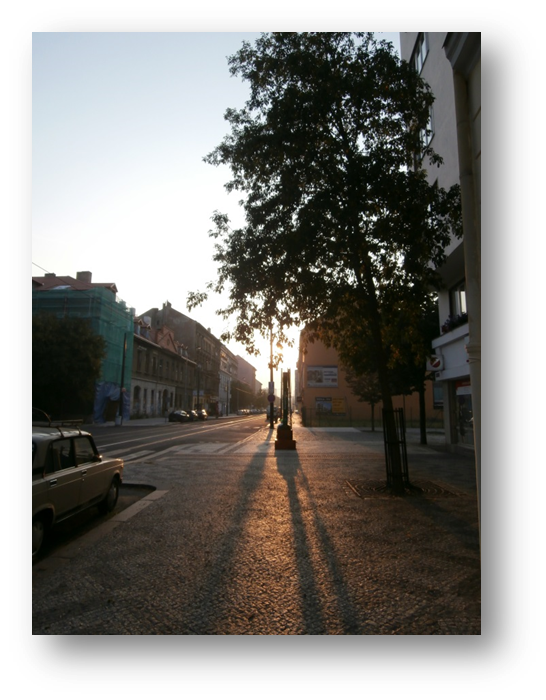 Resocializační a reintegrační programy - RRP
Detašované pracoviště CSSP
Realizace
„JAKÉ ODBORNÉ SLUŽBY NABÍZÍME“
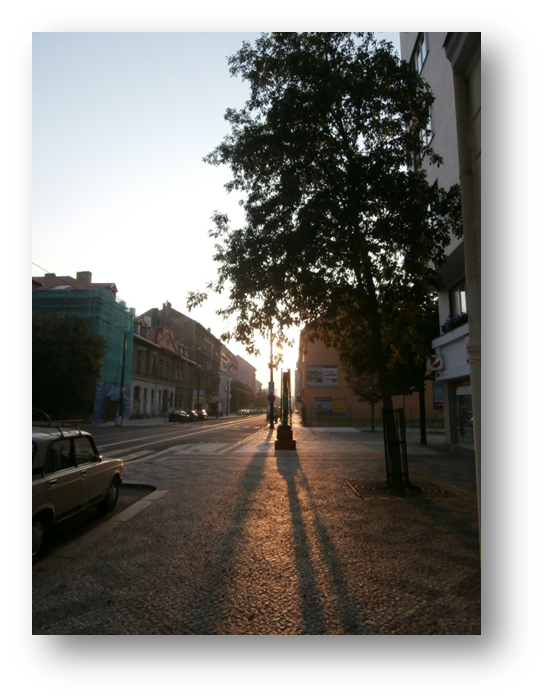 Programové moduly
RP ALFA

RP BETA

Doprovodné programy
Základní sociální poradenství

Odborné sociální poradenství

Terénní služby
Specifické služby
Příprava na „bezpečné propuštění“ – odborná spolupráce během VTOS
Bydlení (POP REDITUM, sociální byty)
Zaměstnání (partnerská dohoda se zaměstnavateli)
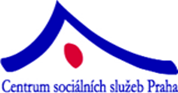 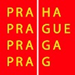 Základní sociální poradenství
Sociální služby základního sociálního poradenství (včetně jednorázových poradenských služeb) týkající se problematiky porušování norem, zákonů, záležitosti související s odsouzením, trestem, informace o možnostech řešení problematiky související se spácháním trestného činu.
Odborné sociální služby pro sociální okolí a rodiny – problematika zátěže odsouzení v rodině.
Realizace resocializačních programů
Odborné sociální poradenství
Další aktivity RRP
Odborné semináře, besedy, workshopy pro klienty
Odborná účast RRP při realizaci odborných služeb vykonávaných různými subjekty – poradní hlas v projektech, účast při řešení novel, koncepcí apod.
RRP jako součást odborných týmů, pracovních skupin a asociací
RRP jako podpora odborných pracovníků a subjektů
Odborné semináře, besedy, workshopy pro odbornou veřejnost, stáže
Resocializační program ALFA
Program pro podmíněně odsouzené
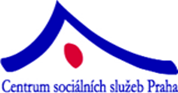 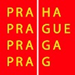 Resocializační program BETA
Program pro odsouzené, připravující se na podání žádosti o PP
Program pro podmíněně propuštěné
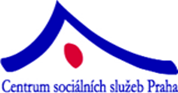 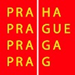 Obsah
„CO JE OBSAHEM NAŠÍ PRÁCE“
Obsah
„CO JE OBSAHEM NAŠÍ PRÁCE“
„CO JE OBSAHEM NAŠÍ PRÁCE“
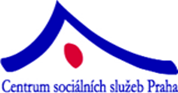 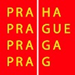 Poznatky a zkušenosti
„CO SE OSVĚDČILO“
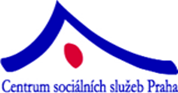 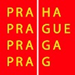 Výstupy
„CO JE PODSTATNÉ“
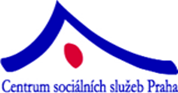 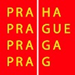 Výstupy
„CO JE PODSTATNÉ“
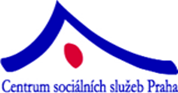 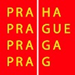 Inovace, rozvoj
„TÉMATA K ZAMYŠLENÍ“
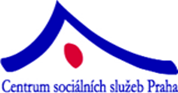 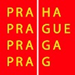 Děkuji vám za pozornost
Kontakt:

Resocializační a reintegrační programy

Adresa:
Sokolovská 95/87
Praha 8 – Karlín
180 00

Telefon:
+ 420 731 605 313

E-mail:
zuzana.stancova@csspraha.cz

Web:
www.csspraha.cz

Vedoucí pracoviště RRP:
Zuzana Stancová
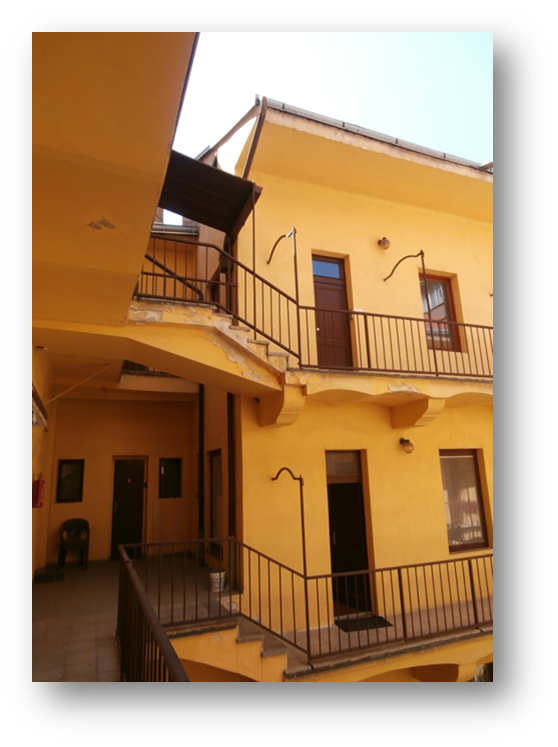 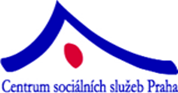 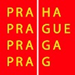